Foreningen Norden
Vennskap og kjennskap i 103 år
Foreningen Norden
Danmark, Norge, Sverige 1919
Island 1922
Finland 1924
Færøyene 1951
Åland 1979
Grønland 1991
Stiftet 1919
Nordens dag 1936
Lokallag rundt om i Norden
Prosjekter
Prosjekter
Info Norden
Nordjobb
Nordisk litteraturuke
Nordeniskolen.org
Nordiske forfatterbesøk
Flytte retorikken
I 2015 går Foreningen Norden inn for at Norden skal bli verdens best integrerte region
I 2016 vedtar statsministrene en ny visjon at Norden skal bli verdens mest integrerte region
Fellesnordiske transportplaner!
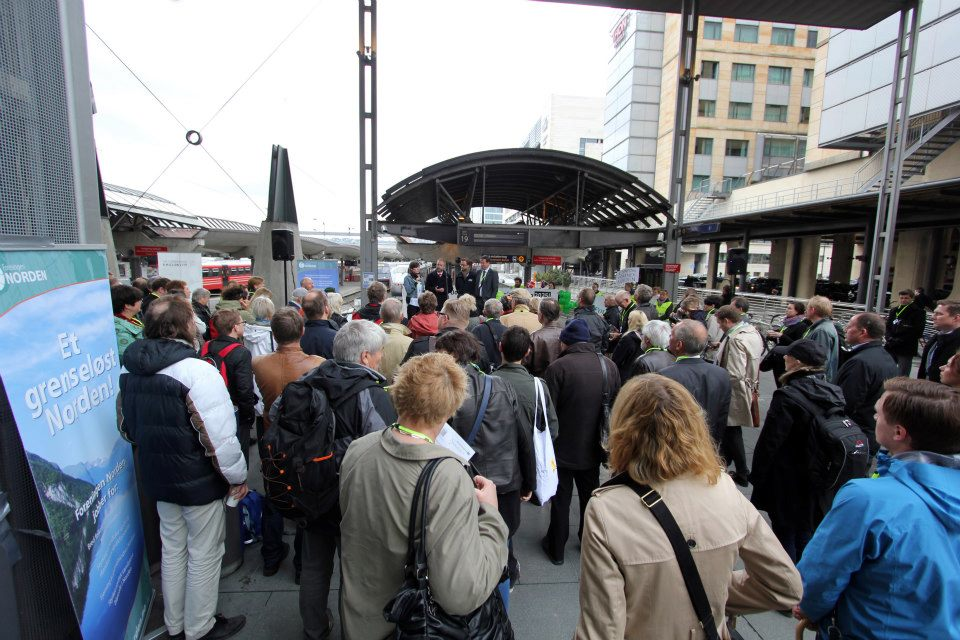 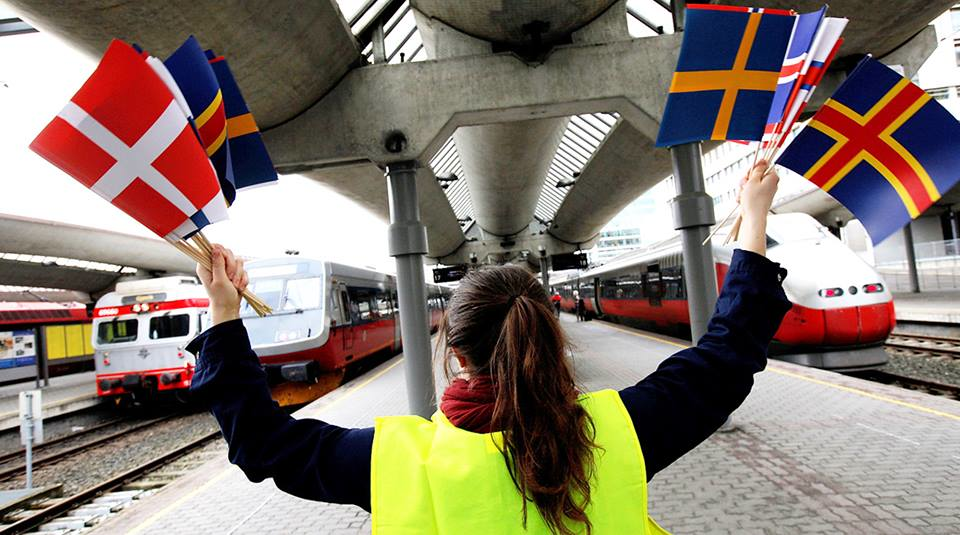 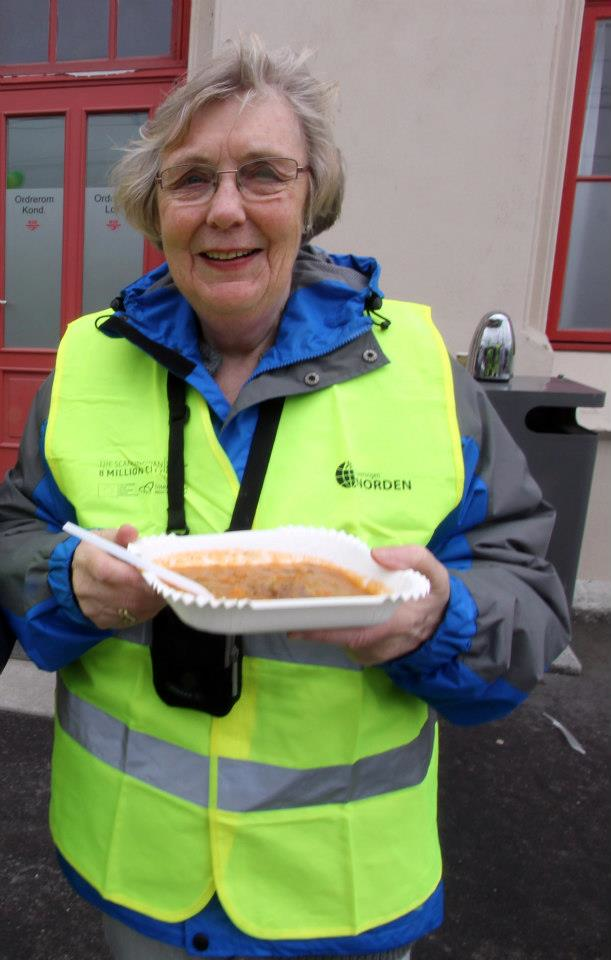 Nordens språkpris 2022